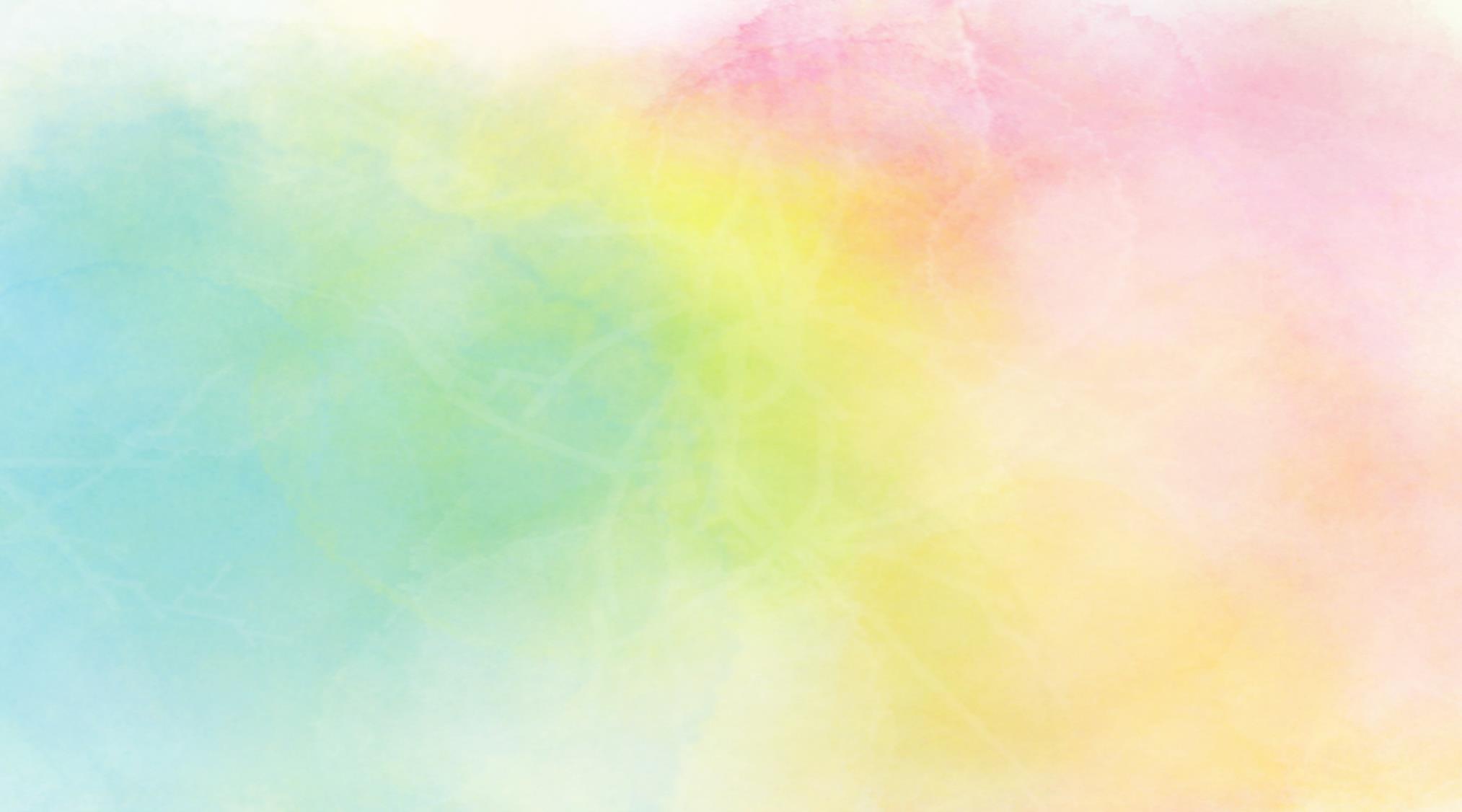 こころ
からだ
けんこう
まも
心と身体の健康を守るために
そうだん
ちから
相談できる力を
高めよう
相談できる力を高めよう
たか
だ
かた
かん
じゅぎょう
～ＳＯＳの出し方に関する授業～
[Speaker Notes: 心と身体の健康を守るために

相談できる力を高めよう]
こうこうせい
がっこう　せいかつ
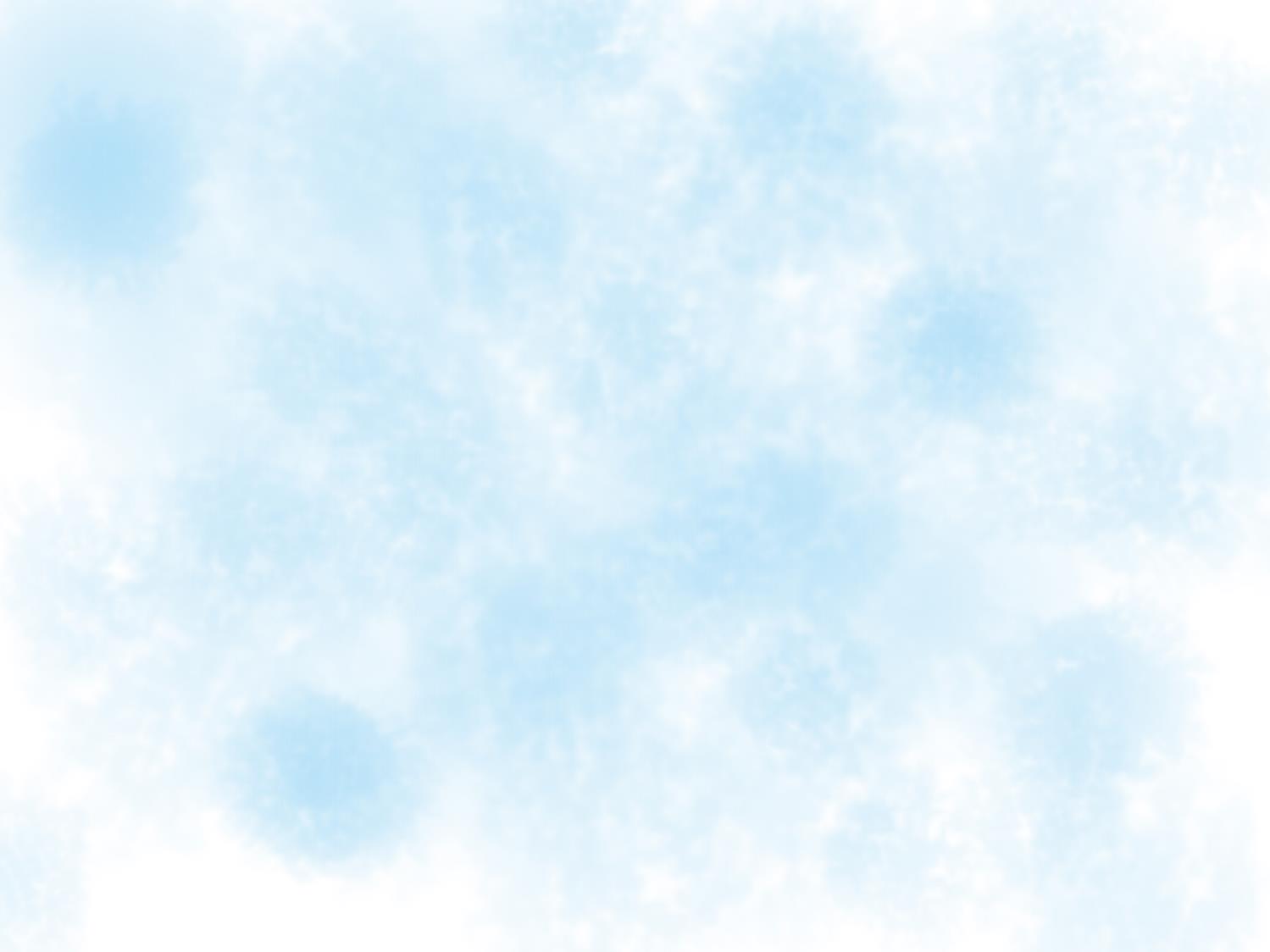 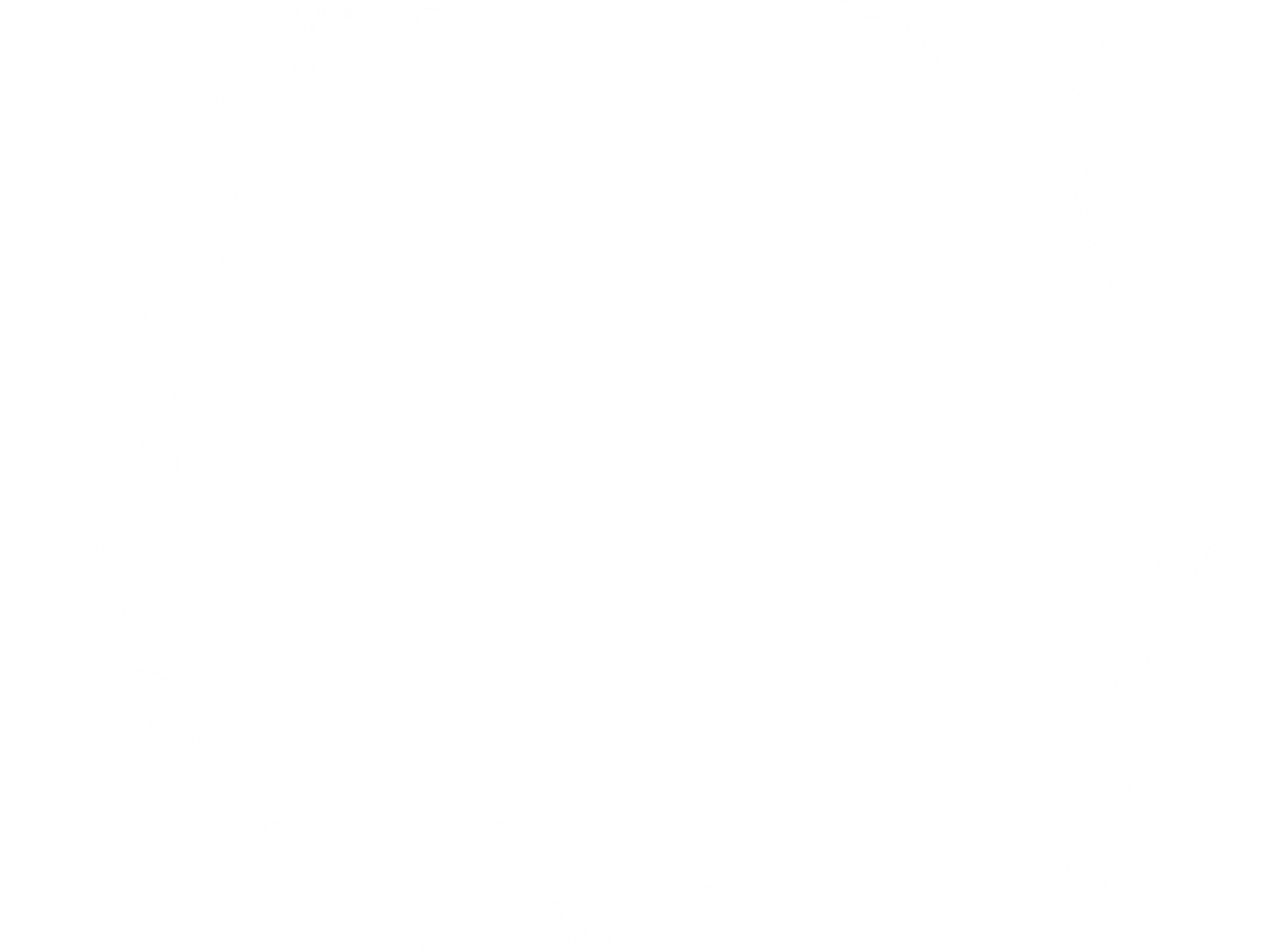 高校生の学校生活
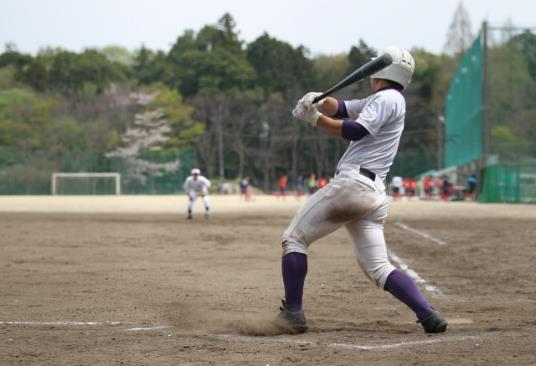 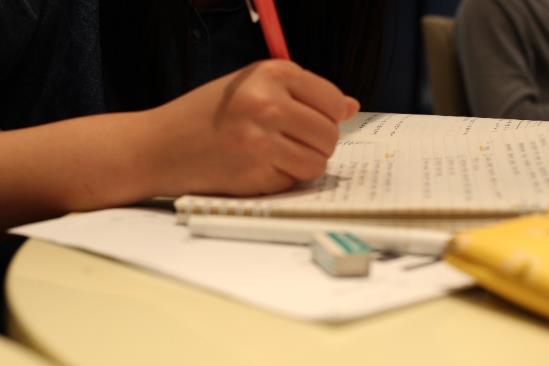 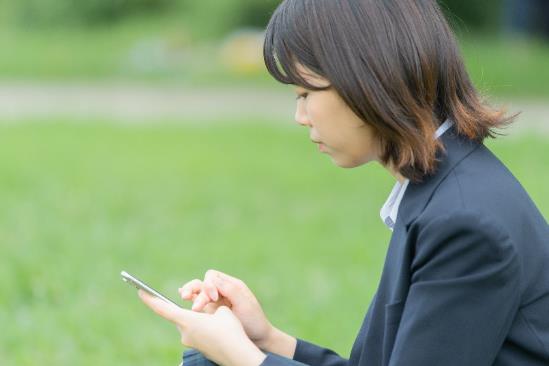 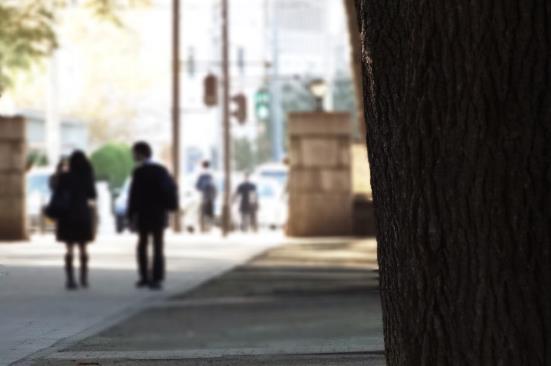 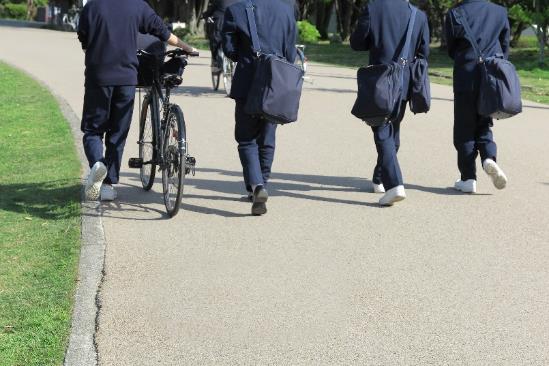 [Speaker Notes: 皆さん、学校生活を楽しんでいますか？

それとも、ちょっと苦しくなっていますか？

高校の学校生活は、勉強や学校行事、部活動、友だち付き合いなど、

とても忙しいものだと思います。


今日は、皆さんに考えてもらいたいことがあります。

皆さんの学校生活をより充実したものにするために、

また、苦しさを感じている人にとっては、心をちょっと軽くするために、

少し話を聞いてください。]
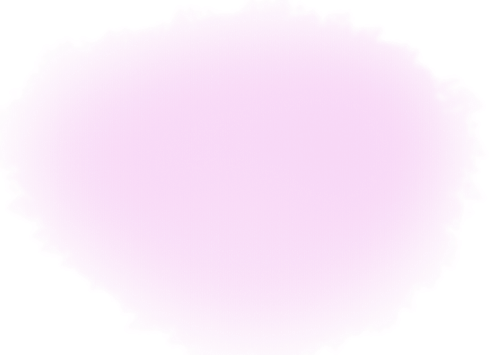 こどく
つらい
くる
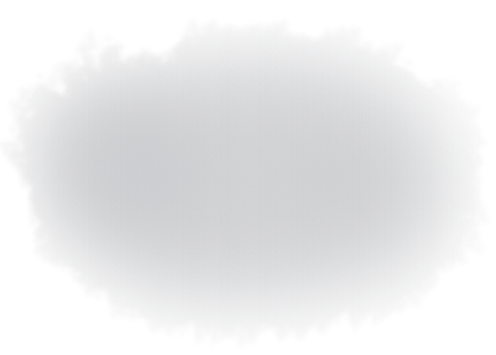 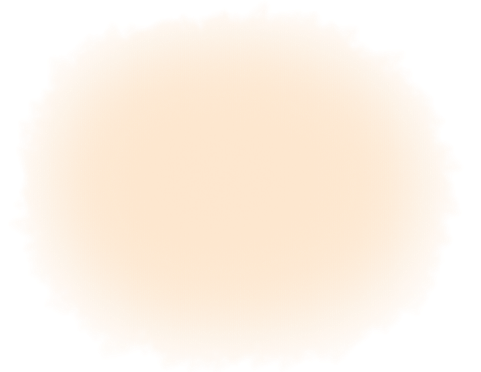 孤独
むかつく
き も
こんな気持ちになることがありますか？
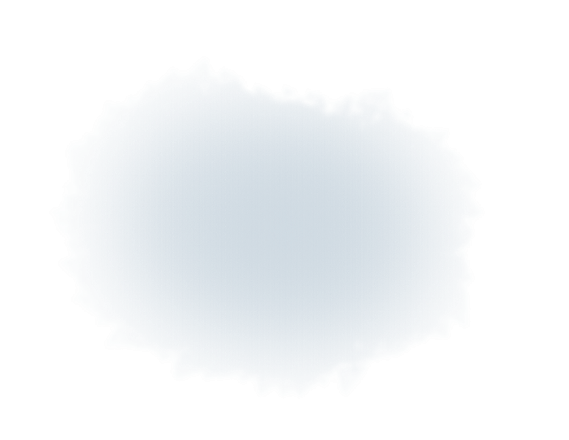 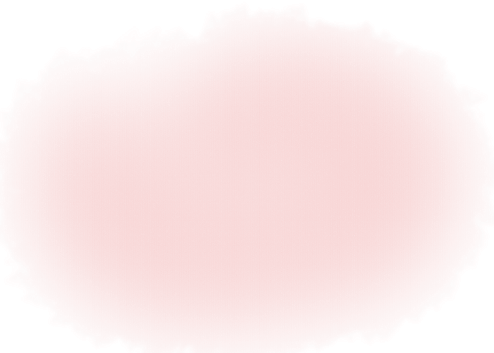 苦しい
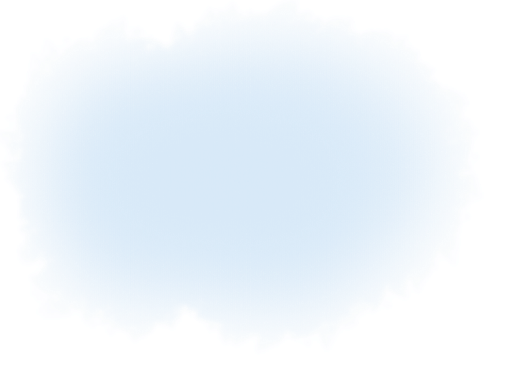 イライラ
ふあん
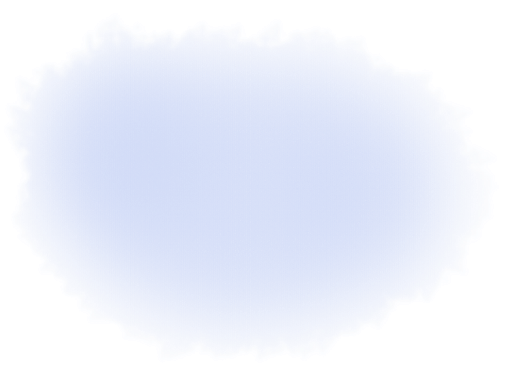 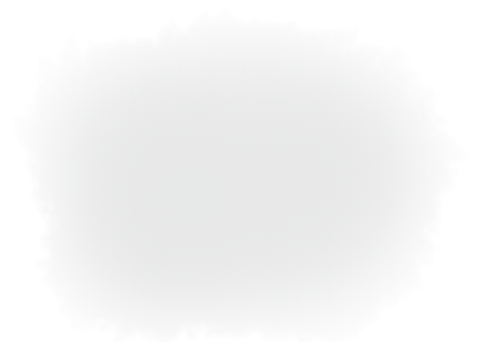 不安
な
泣きたい
さみしい
[Speaker Notes: 皆さんは、こんな気持ちになることがありますか？

むかつく、苦しい、イライラ

多くの人が、日々感じているものだと思います。

このような気持ちをもつことは、人として当然のことです。

特に、高校生の皆さんは、感じることが多いのかもしれません。]
こうこうせい
なや
かん
じき
高校生は悩みを感じやすい時期
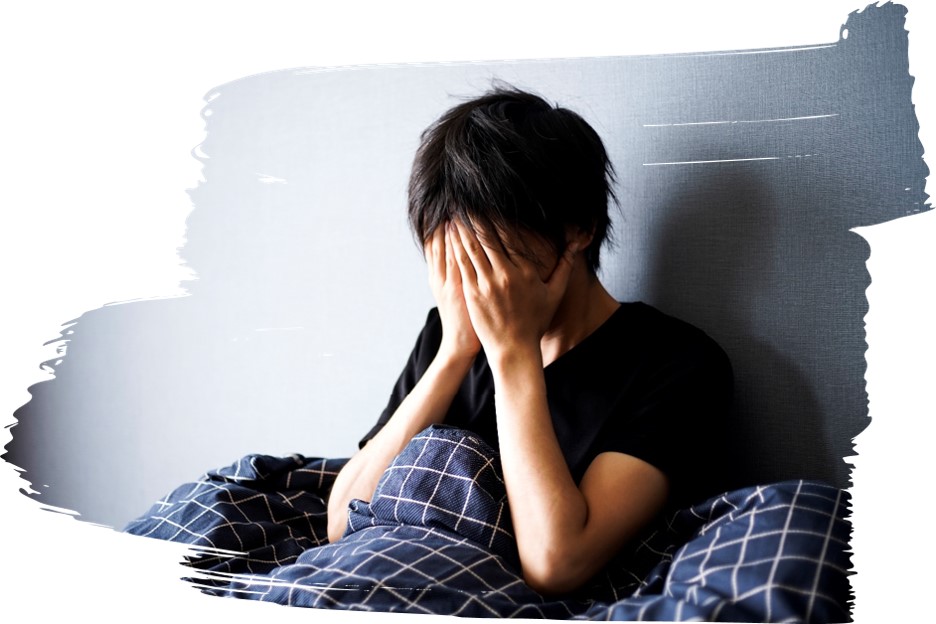 わたし
にんげん
私ってどんな人間なんだろう…
他の人からどう思われているんだろう…
ほか
ひと
おも
[Speaker Notes: なぜなら、高校生は悩みを感じやすい時期だからです。

人はこの時期に、『自分探し』をします。

そのため、「私ってどんな人間なんだろう？」「他の人からどう思われてるんだろう？」　と悩むことがあります。]
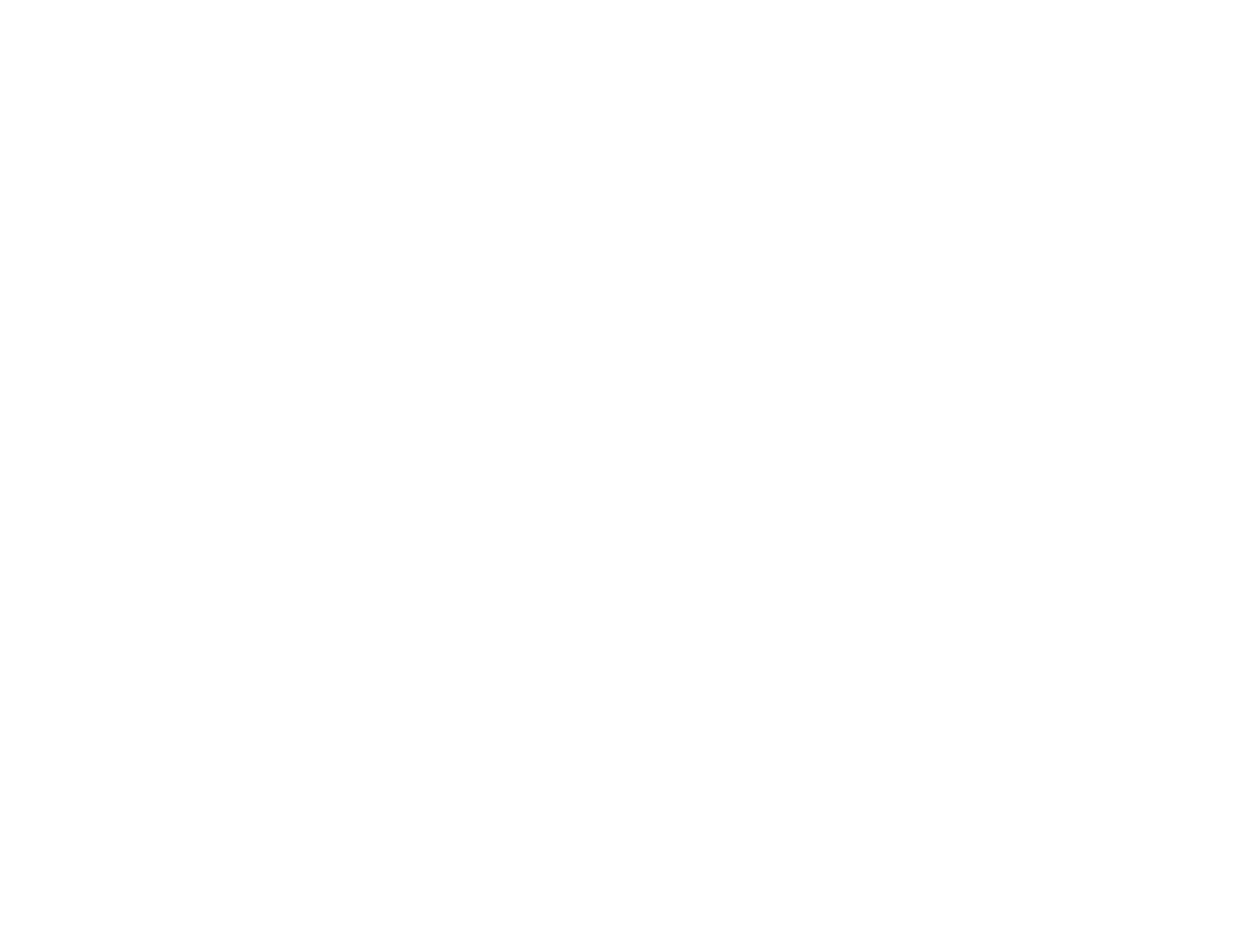 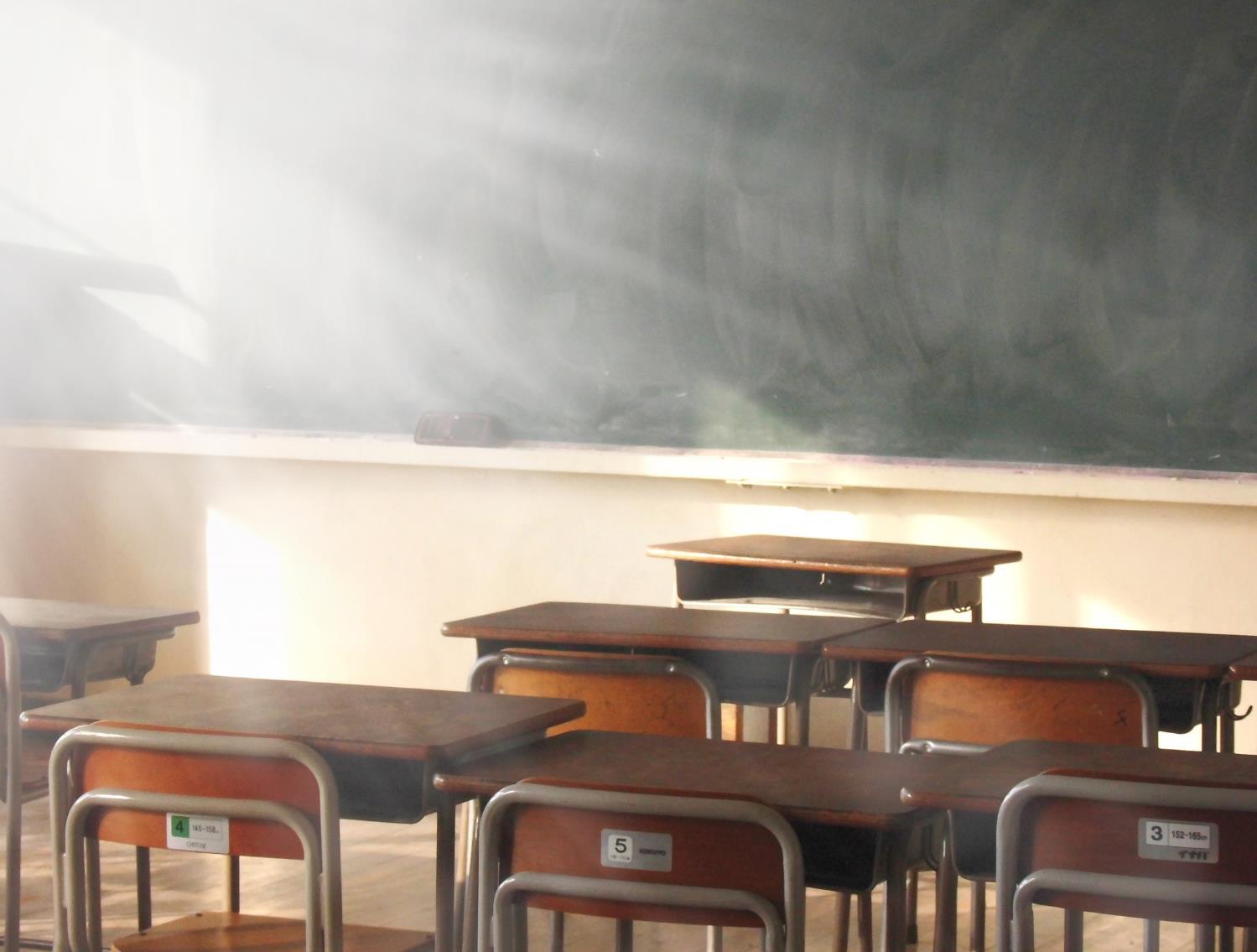 こうこうせい
なや
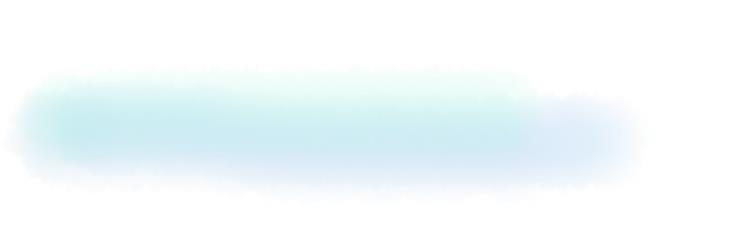 高校生の悩み
べんきょう
しんろ
勉強や進路
じぶん
せいかく
かお
たいけい
自分の性格、顔や体型
とも
れんあい
友だち、恋愛
かぞく
家族
じょう
ＳＮＳ上のコミュニケーション
など
[Speaker Notes: 具体的には、勉強や進路、自分の性格、顔や体型などの容姿、友だち関係や恋愛、家族、ＳＮＳ上のコミュニケーションなど。

皆さんの中にも、日々の学校生活の中でストレスを感じている人が多いのではないでしょうか。]
おお
ストレスが大きすぎたり長く続いたりすると…
なが
つづ
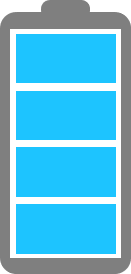 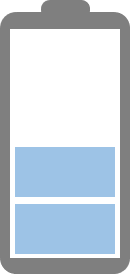 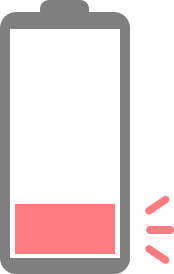 ぎ
バッテリー切れに…
こころ
だ
とき
心がＳＯＳを出す時があります
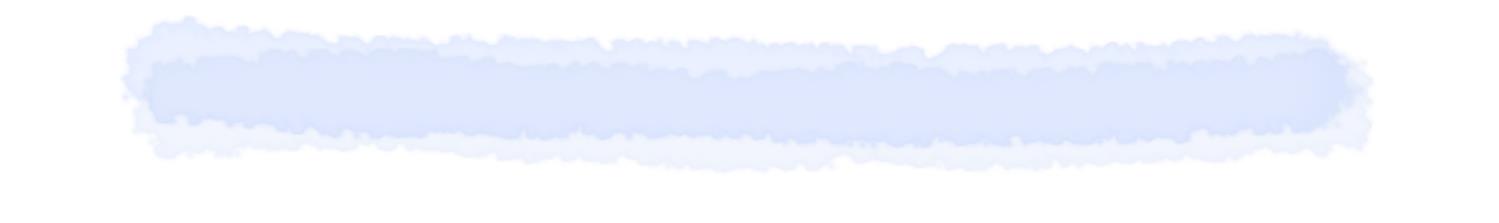 [Speaker Notes: そのようなストレスが
大き過ぎたり、重なったり、長く続いたりすると・・・

心のエネルギーが減ってしまい、

自分でも気づかないうちにバッテリー切れに・・・

心がＳＯＳを出す時があります。]
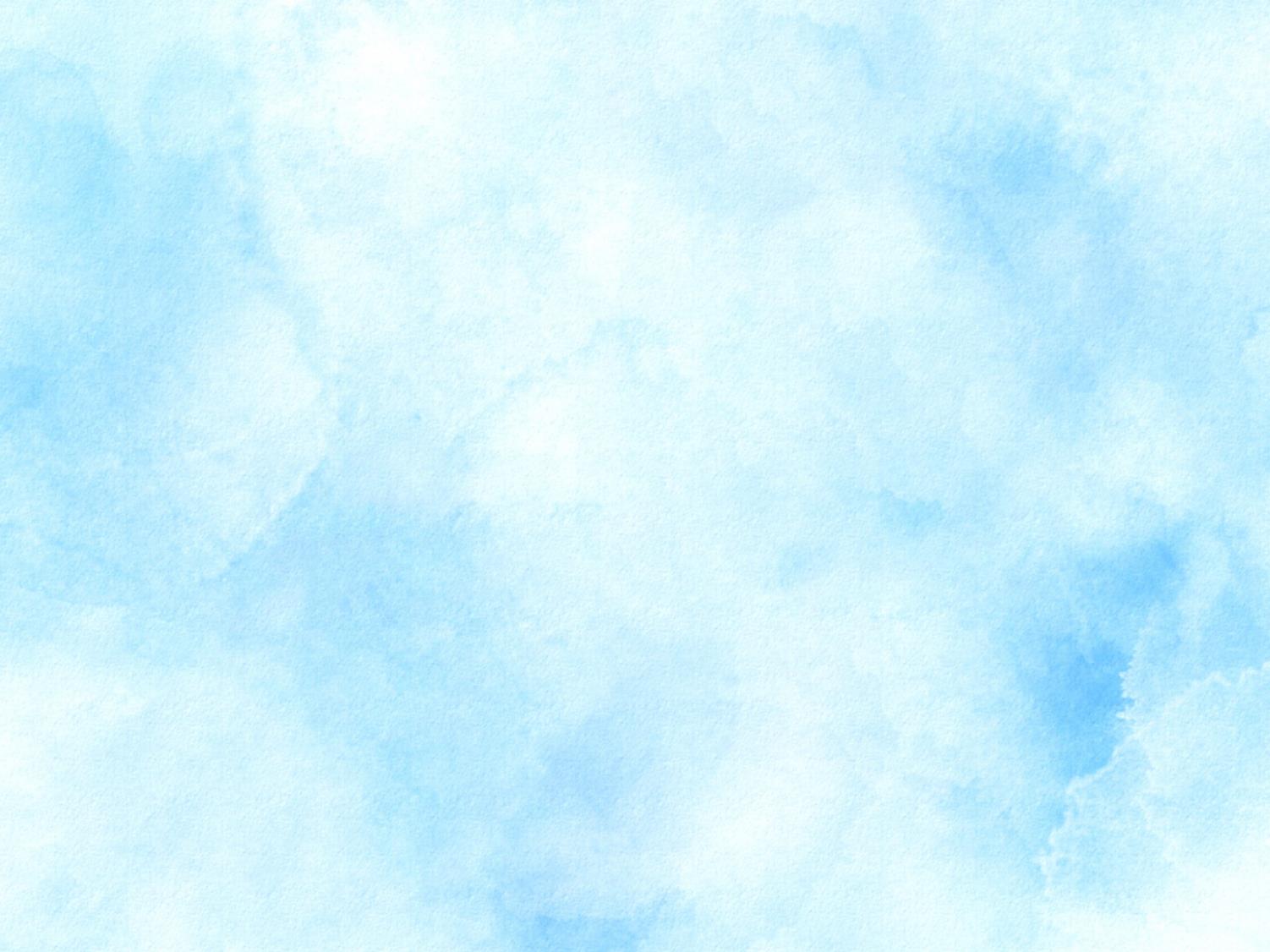 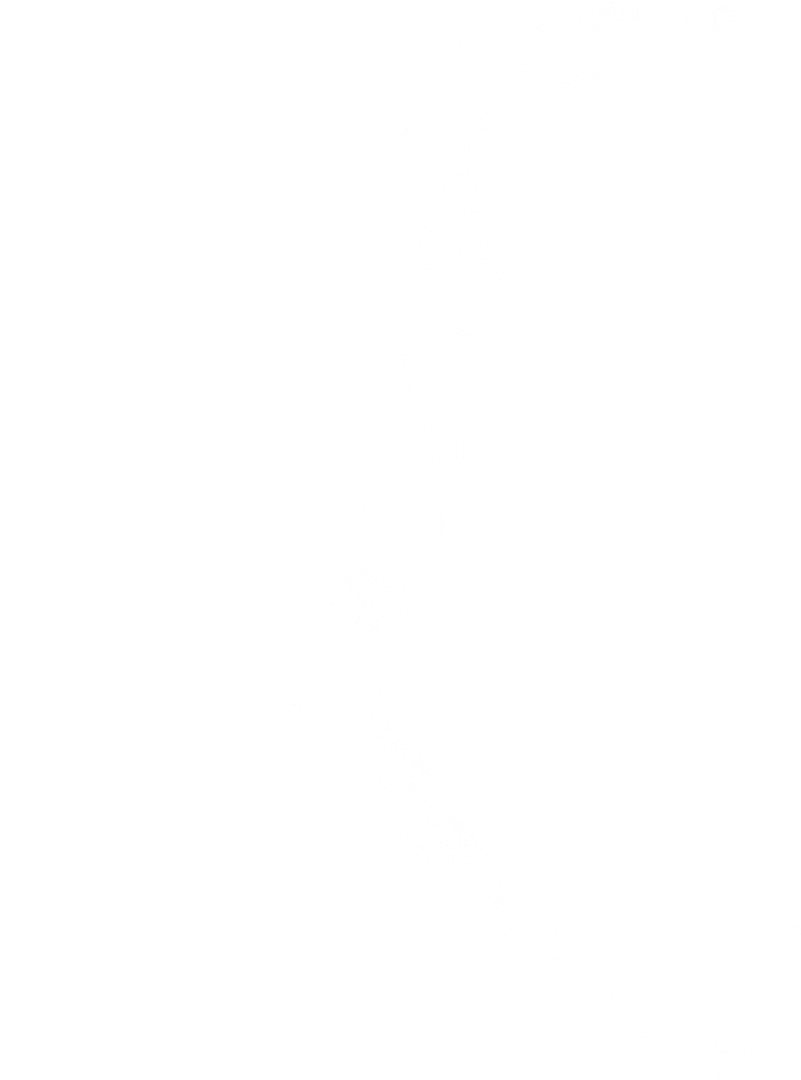 こころ
みなさんの心のＳＯＳはどんな形で表れやすいですか？
かたち
あらわ
じしん
自信がもてない
眠れない
おなかが痛くなる
イライラがずっと続く
朝、起きられない　…など
ねむ
いた
つづ
あさ
お
[Speaker Notes: 皆さんの心のＳＯＳはどんな形で表れやすいですか？

表れ方は人によって違います。

例えば、自信がもてない眠れないお腹が痛くなるイライラがずっと続く朝、起きられない

いつもと違うことに気づいたら、それはあなたの心が出してくれたＳＯＳのサインかもしれません。

「このままじゃ心がもたないよ～」と教えてくれているのです。

そんな時はどうしたらいいでしょうか？]
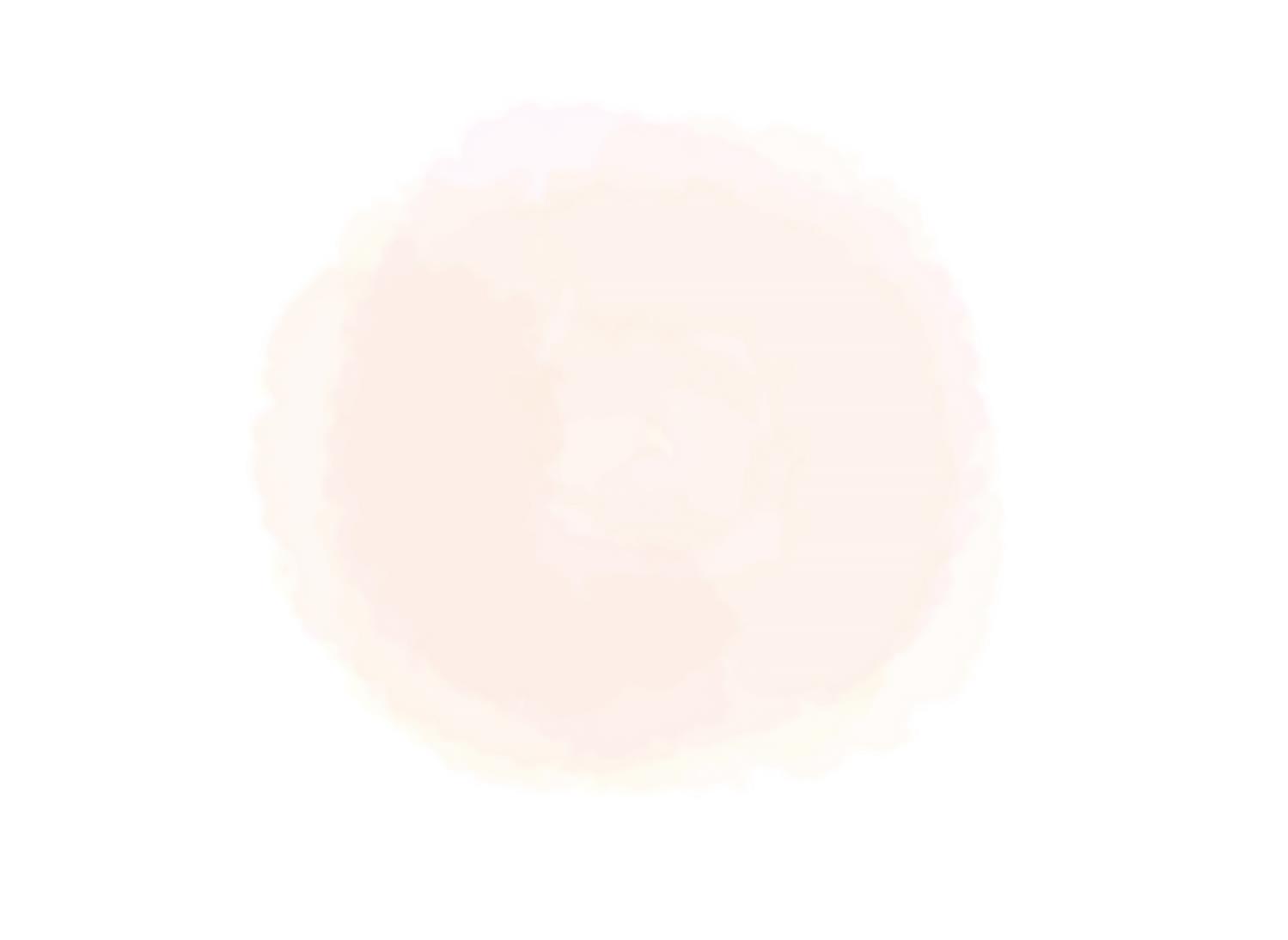 とき
そんな時は誰かに相談することが
大切です
だれ
そうだん
たいせつ
[Speaker Notes: そんな時は、一人で抱え込まず、誰かに相談することが大切です。

あなたの悩みを真剣に聴いて、どうしたらいいか一緒に考えてくれる人は必ずいるはずです。]
そうだん
まえ
相談する前は、みんなドキドキします
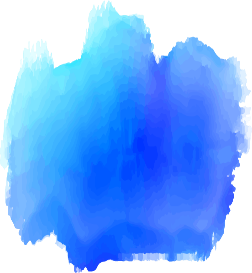 「こんなことで　悩んでいるのは　私ぐらいかも…」
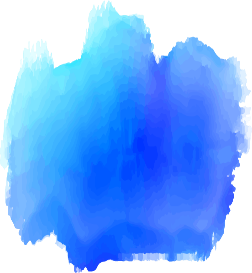 なや
よわ
ひと
「弱い人って　思われるんじゃ　ないかな」
わたし
おも
たいへん
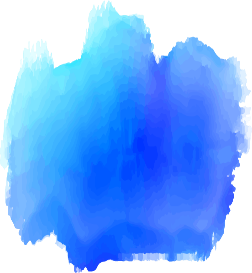 「みんなが大変なのに　相談したら　迷惑をかけるかも…」
そうだん
めいわく
そうだん
かんたん
相談することは簡単じゃないけど…
[Speaker Notes: 相談する前は、みんなドキドキします。「こんなことで悩んでいるのは私ぐらいかも・・・」「弱い人って思われるんじゃないかな」「みんなが大変なのに相談したら、迷惑をかけるかも・・・」

このように考えると、相談しづらくなってしまい、

相談することは簡単ではありません。]
そうだん
かか
こ
相談せず抱え込んでいると
状況が悪くなっていくことが多い
じょうきょう
わる
おお
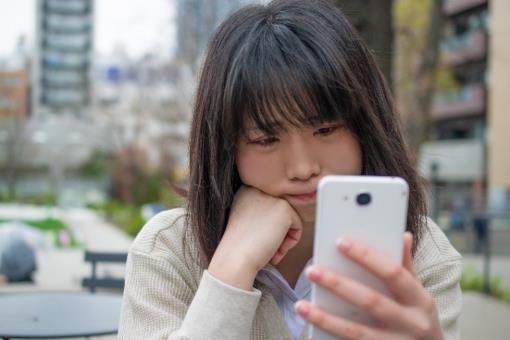 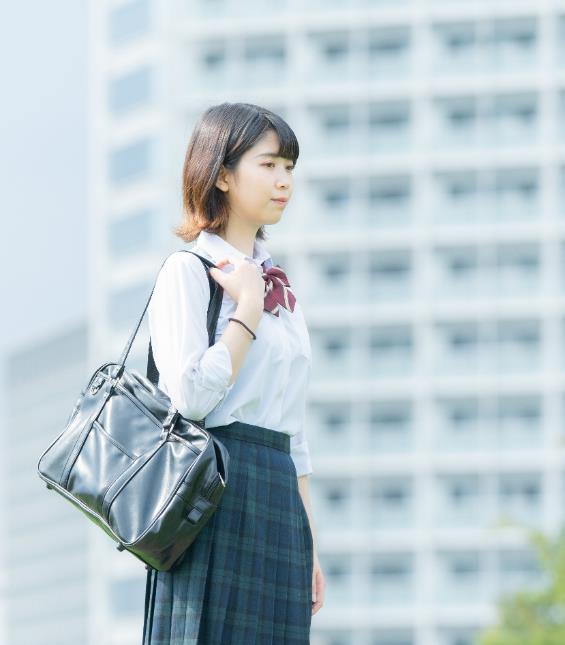 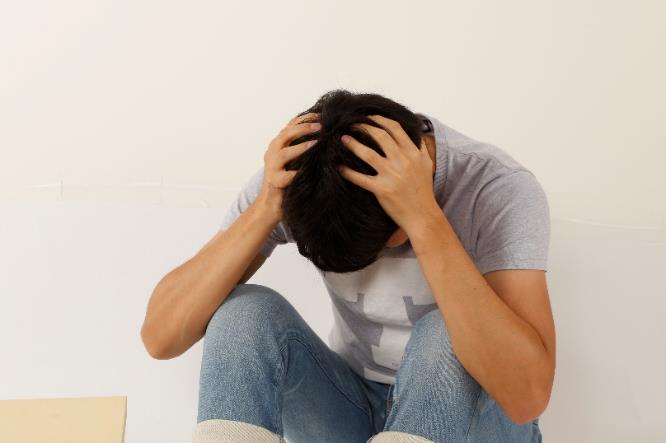 [Speaker Notes: でも、そんな気持ちにしばられ、相談せず抱え込んでいると、

状況が悪くなっていくことが多くあります。


相談した人の声からも

「もっと早く相談しておけば良かった」

「もっと早く話していたら、状況が違ったのに」

という言葉がよく聞こえます。]
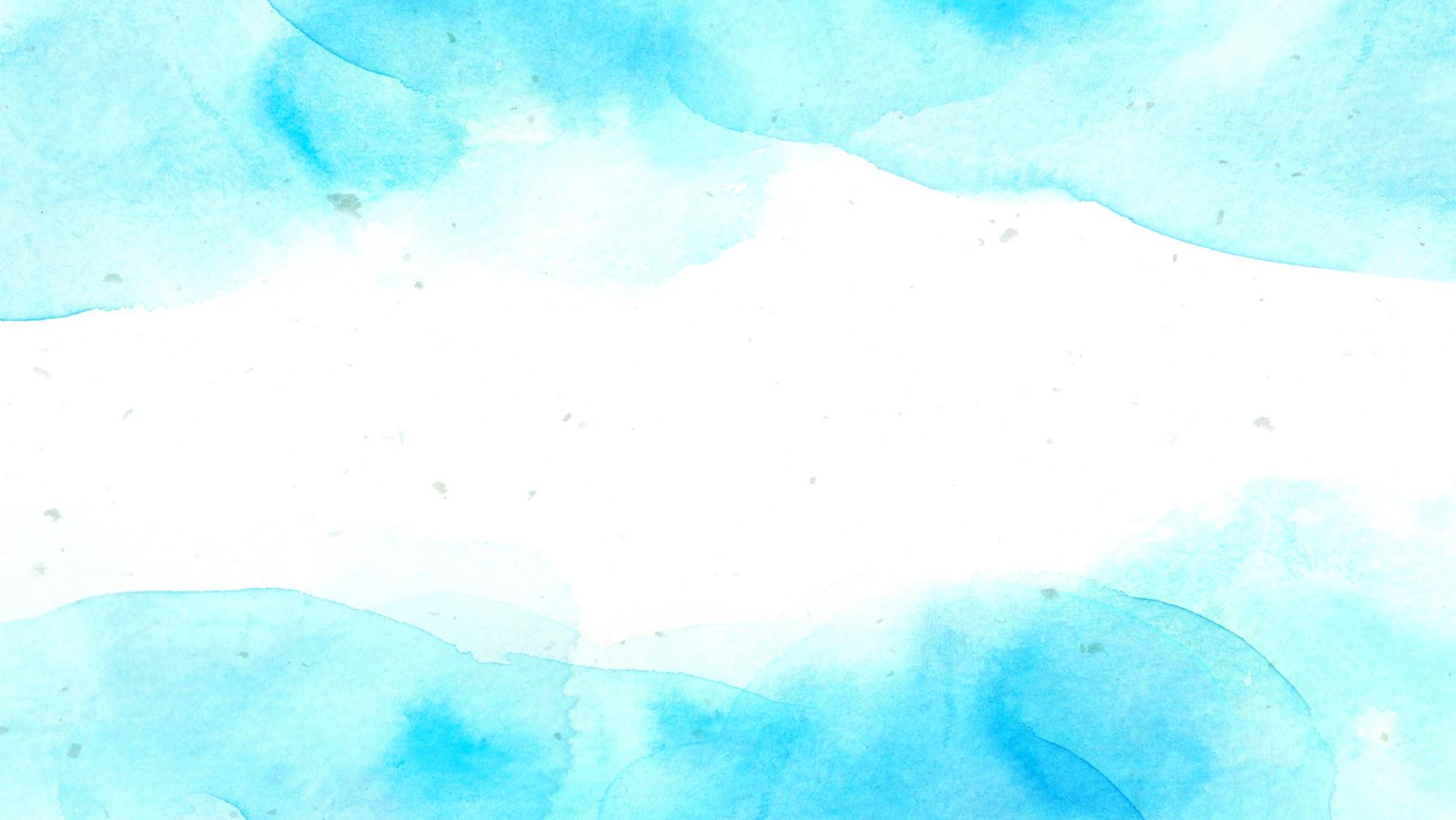 不安な気持ちを乗り越え
ふあん
き　も
の
こ
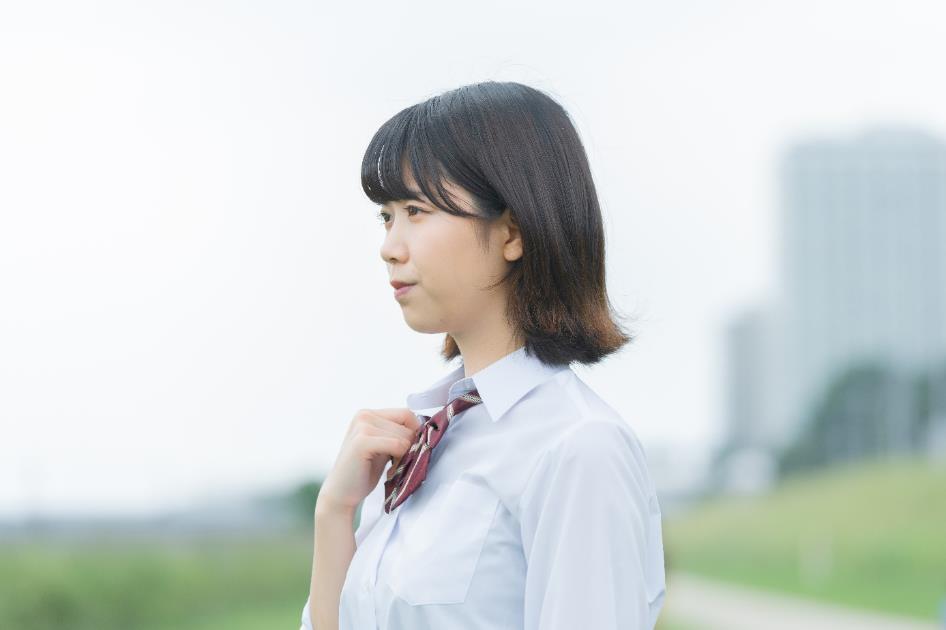 勇気を出して相談してください
ゆうき
だ
そうだん
[Speaker Notes: 不安な気持ちを乗り越え、勇気を出して、相談してください。

相談したら、解決できるかもしれません。

つらい気持ちを軽くできるかもしれません。

少しでも状況が良くなることを期待し、言葉にしてみてください。]